Agro Insurance and Natural DisastersPeggy Sharon, Adv.Levitan, Sharon & Co., Israel
AIDA Morocco 
Conference, 
Marrakech
23 - 25 April 2019
Risks in Agriculture
Risks and uncertainty are inherent in agriculture:
Agriculture as a business, depends highly on an unreliable factors  - The Weather and Market Prices.
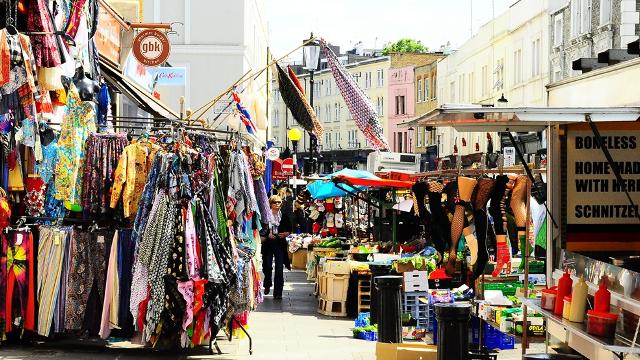 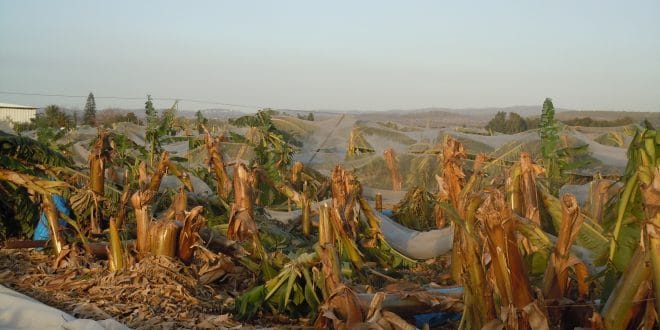 2
Risks in Agriculture (CONT.)
Agriculture production requires high investments combined with high Risks Exposure makes Risk management (Insurance) a major policy issue in agriculture business.
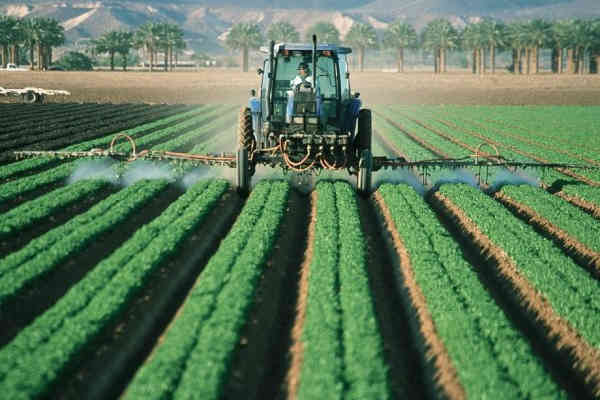 3
Natural Disasters vs. Natural Damage
Israel:

Natural Disasters: wide spread catastrophes
Government declaration
Natural Disasters Law: infrastructure damage		 compensation

Natural Damage: unusual climatic damage
Less exceptional than natural disasters
Risk defined in the policy

KANAT - Israeli Insurance Fund for Natural Risks in Agriculture
Insures both natural disasters and natural damage under policies
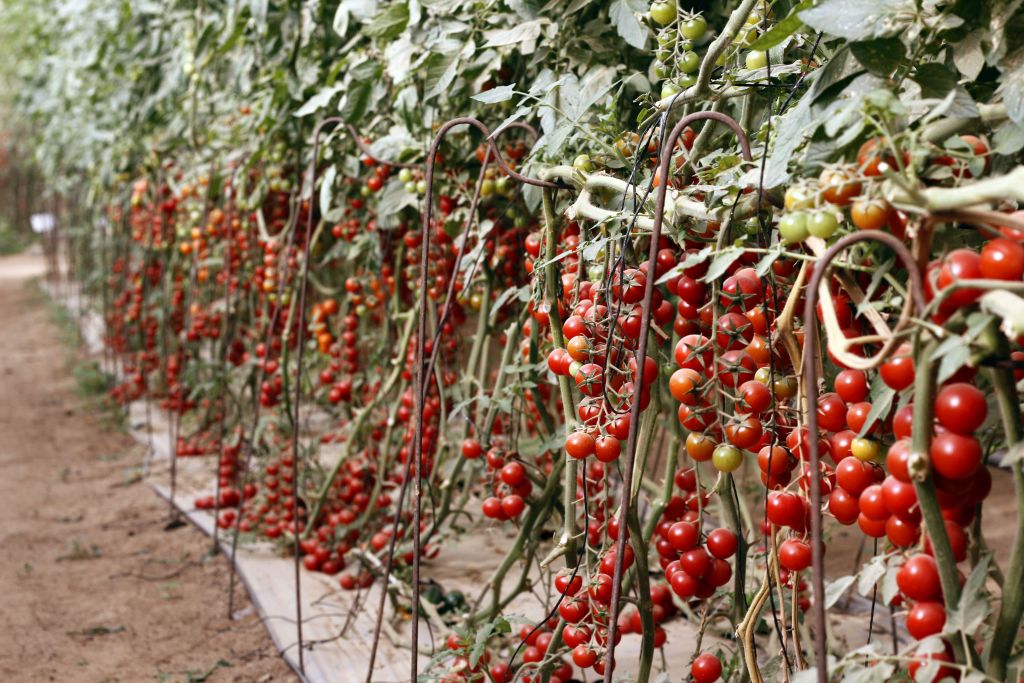 4
Natural Disasters vs. Natural Damage (cont.)
HCJ 3627/92 Fruit Growers Organization v. The Israeli Government
Not only one major climatic event – irregular accumulation

HCJ 5062/97 Insurance Appraisers Union v. The State of Israel
In the absence of a declaration of a national disaster – lower compensation

RCA 1015/01 Ben Artzi Yakov v. The State of Israel
Real value, not only nominal
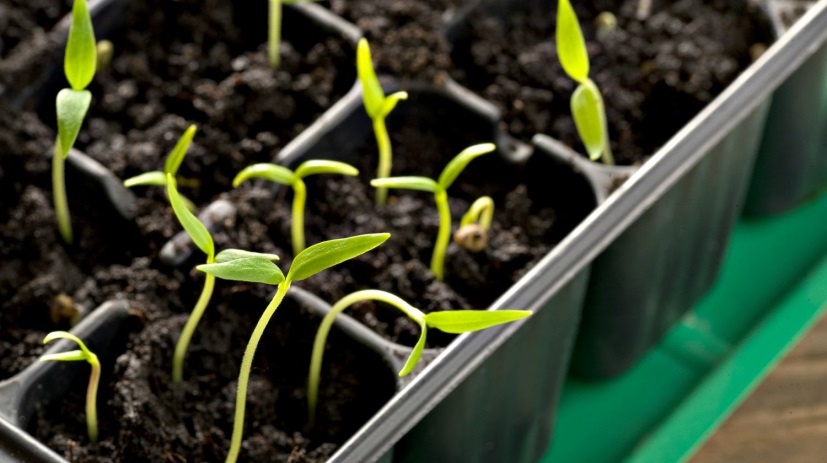 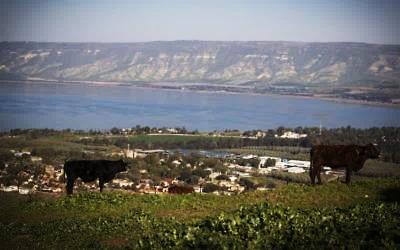 5
Risk Distribution (2006-2015)
6
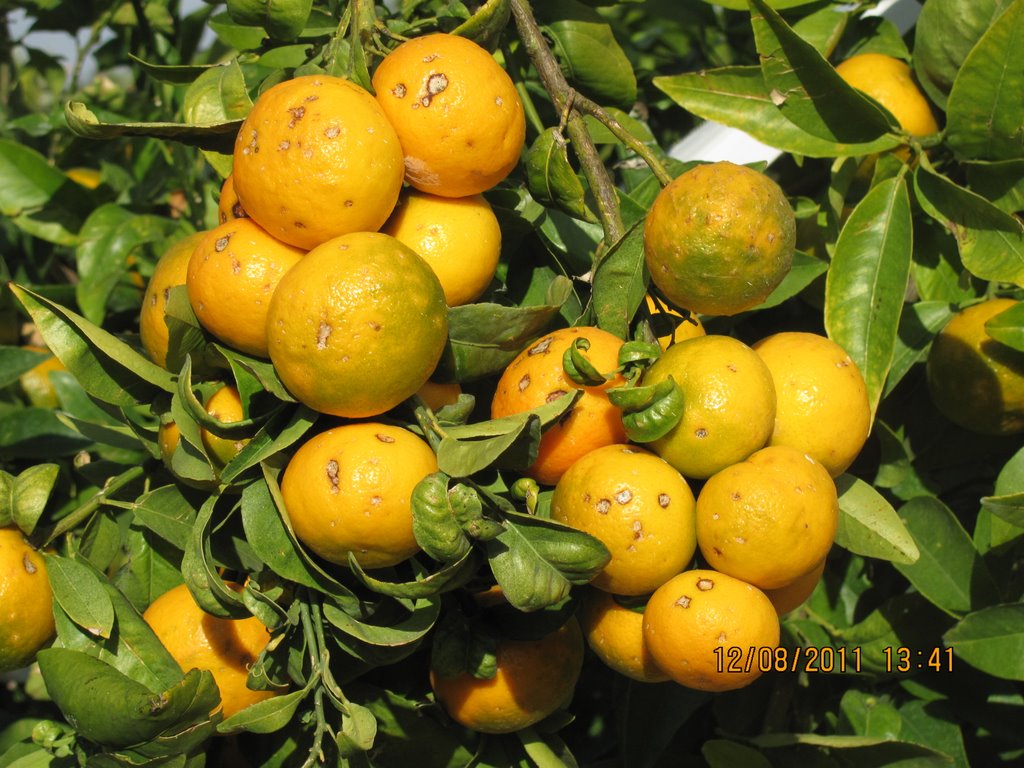 Hail (citrus 2012)
Frost (pepper 2012)
7
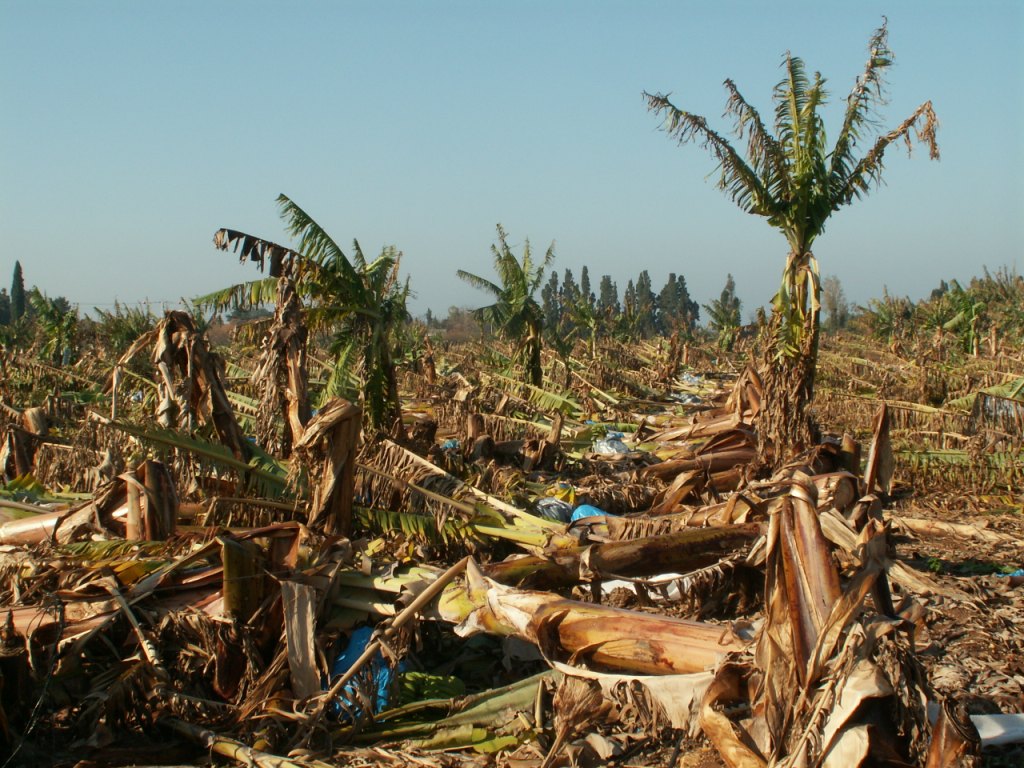 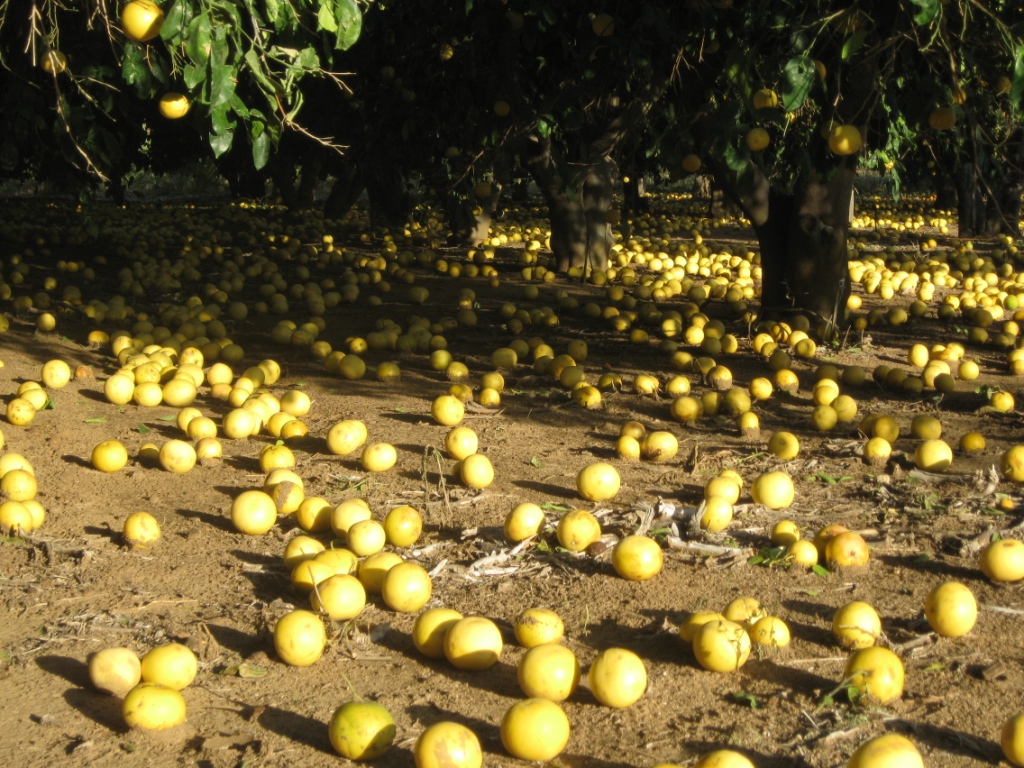 Storm (banana 2013)
Storm (citrus 2013)
8
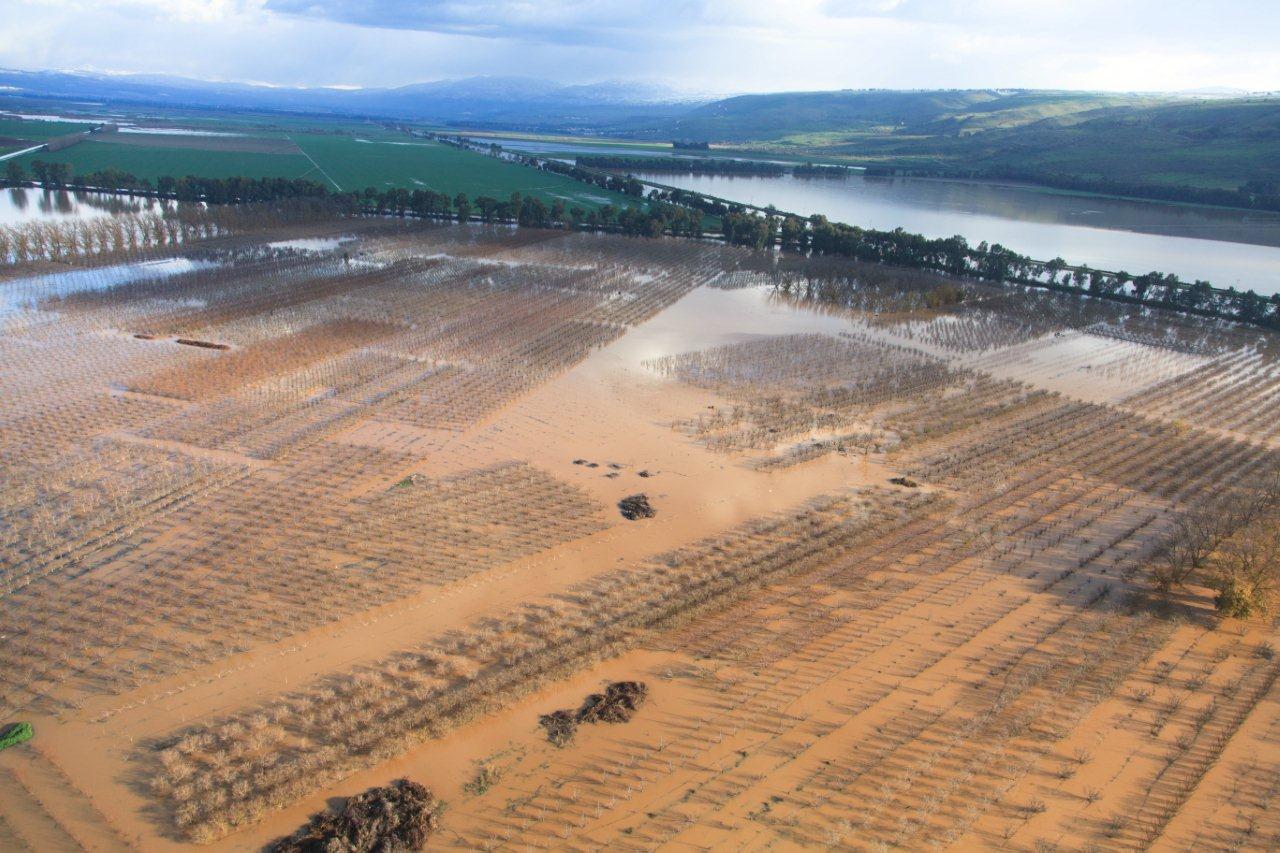 Floods, Hula Valley 2013
9
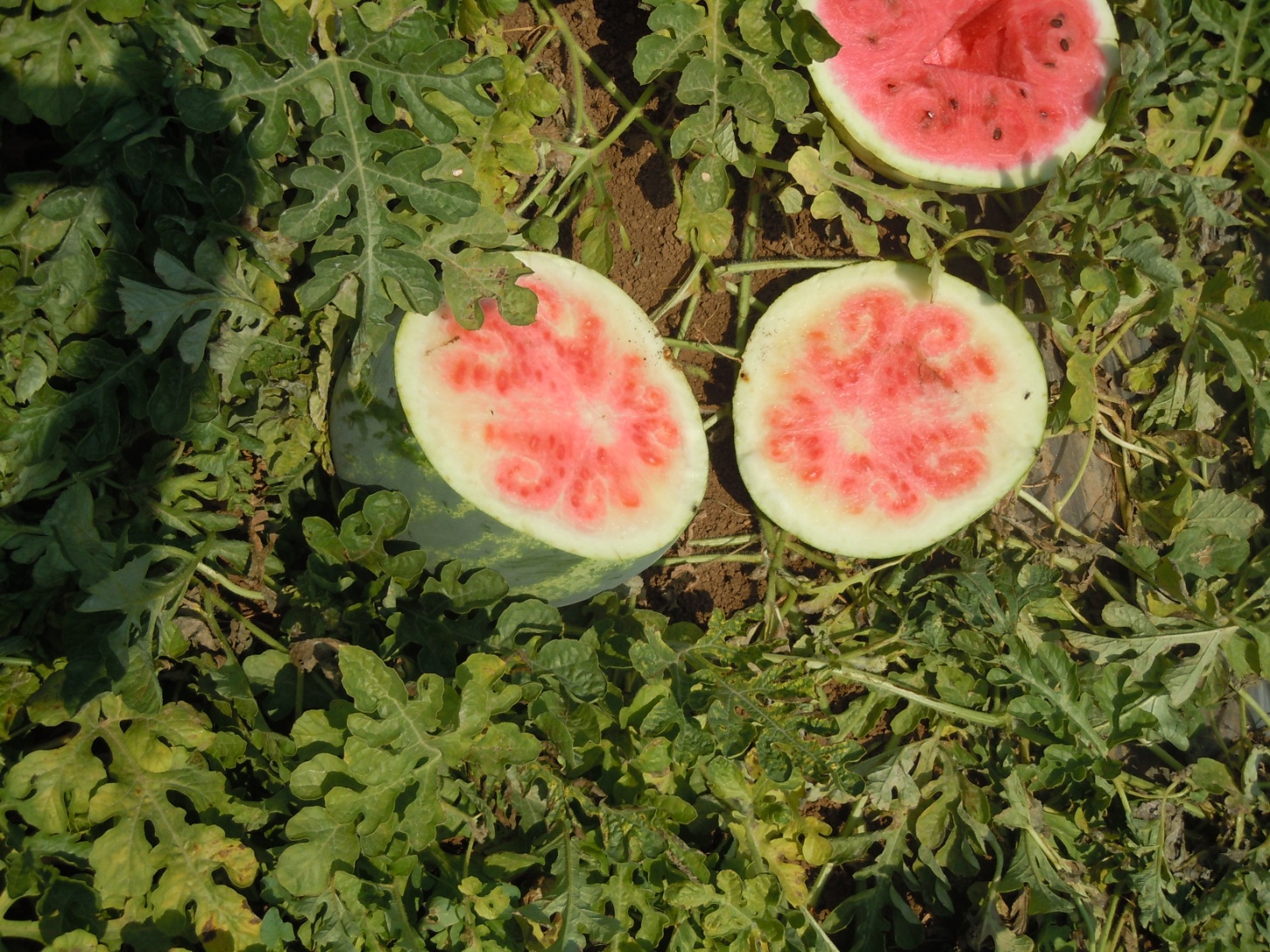 Rain (groundnuts)
Virus (watermelon 2012)
10
Risk management in agriculture
Types of risks:
Price risks - volatility – imabalance between demand and supply
Production risks – yield lower than expected due to extreme climatic change
Income risks – revenue and cost – unfavorable fluctuations in price
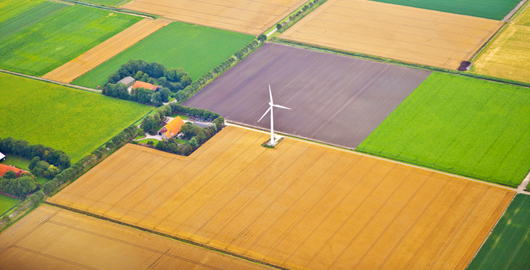 11
Risk management in agriculture (cont.)
Responses to risks:
Normal risks – managed on farm
Marketable/insurable risks – transfer of risk to private market instruments or sharing with other farmers
Catastrophic/wide spread risks – large scale drought or floods – public/state aid
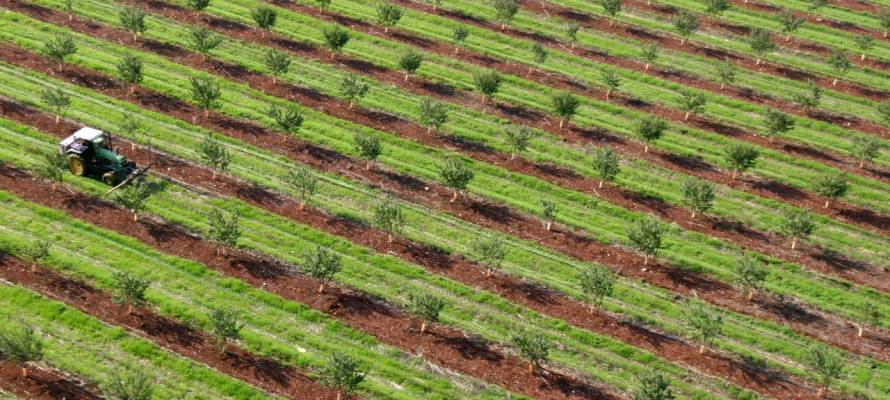 12
Eu: AGRO Risk schemes
Private risk management: non-subsidized insurance and mutual funds
Public-Private partnerships: state-subsidized insurance and mutual funds
Public instruments: direct payments, market safety net, state aid, reduced tax rates
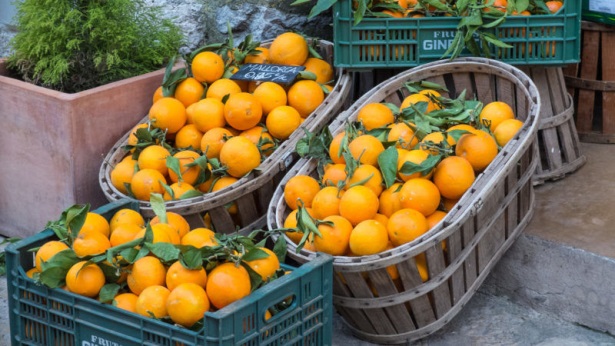 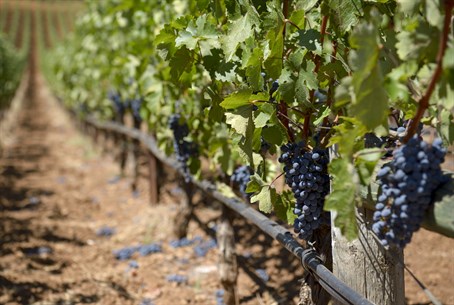 13
Innovation – paying benefits on a pre determined Index
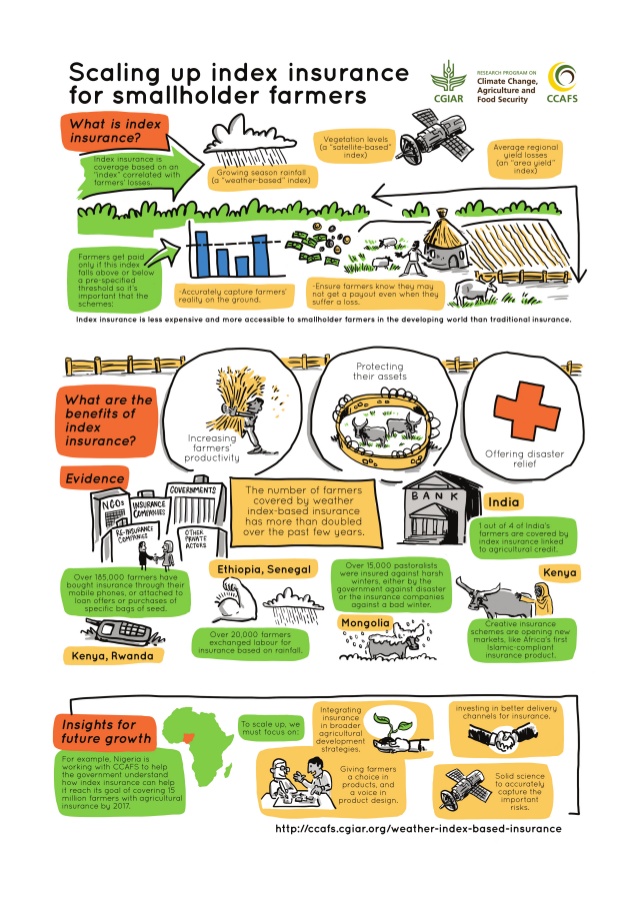 14
AGRO insurance in morocco
Moroccan gov‘t to launch index-based  insurance experiment (April 2017)
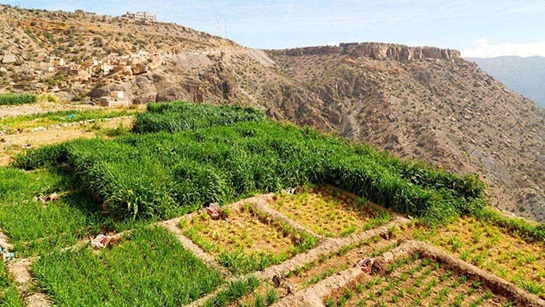 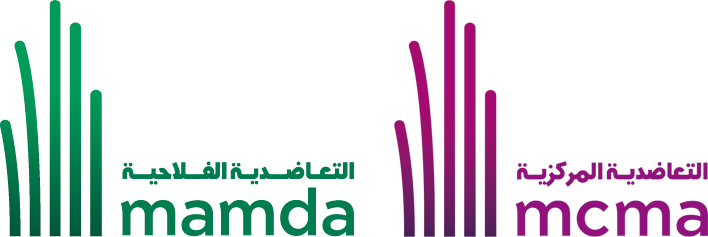 15
india
Prime Minister Crop Insurance Scheme (PMFBY) – Modi Scheme;
Revised Weather based insurance scheme

Multi-peril Yield insurance (MPCI)
Based on the area-yield index
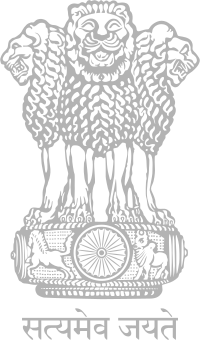 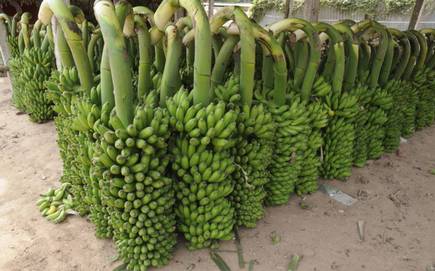 16
CHINA
Government Subsidized Agriculture Insurance

Multi-peril Yield insurance (MPCI)
Based on the farm-level yield
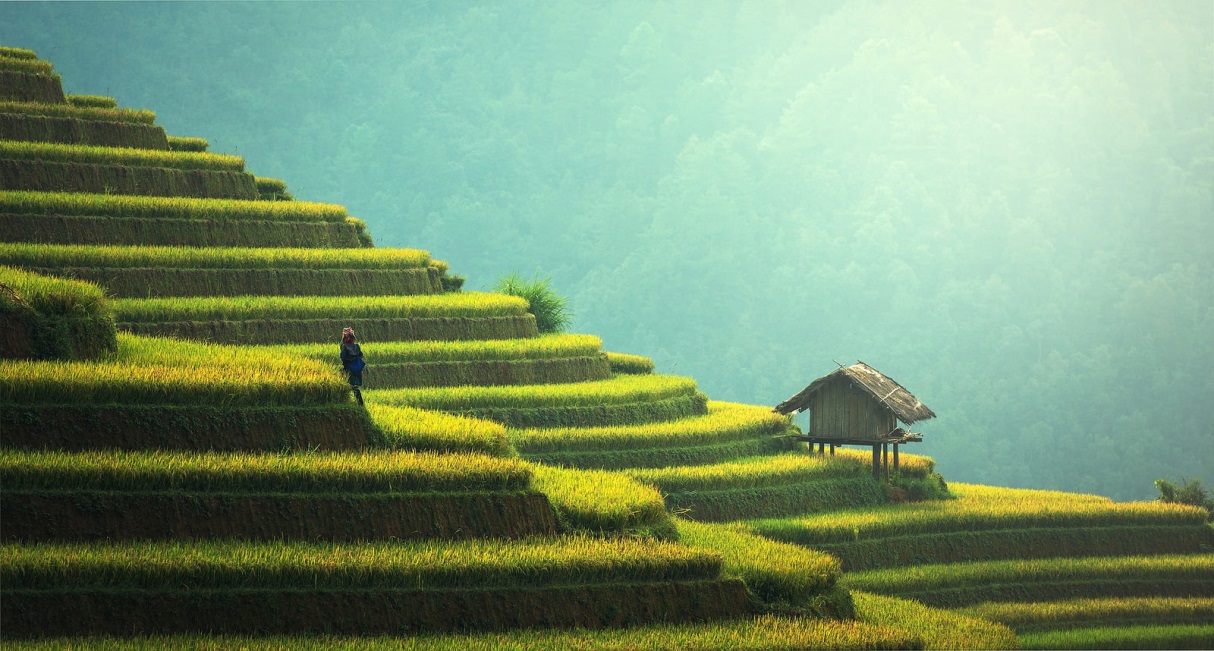 17
Israel: Agricultural INSURANCE
In the Past (until 2000) The government compensated farmers for uninsured damages caused by Natural Disasters as part of the Natural Disaster Law.
Today the government manages it’s agriculture risks by participating in the farmers premiums and supporting KANAT’S insurance programs*.
18
Israel: Agricultural INSURANCE (cont.)
KANAT – The Insurance Fund for Natural Risks in Agriculture 
KANAT was founded in 1967 as a government company.
 KANAT ownership is held equally by The Government of Israel and 14 different Farmers Marketing Boards and Organizations.
 KANAT insures most of the Israeli crops and livestock.
The government participates in the farmers premiums and  supports KANAT’S reinsurance programs.
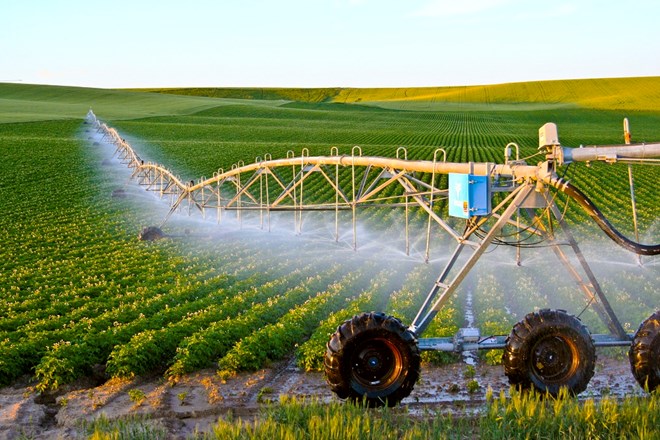 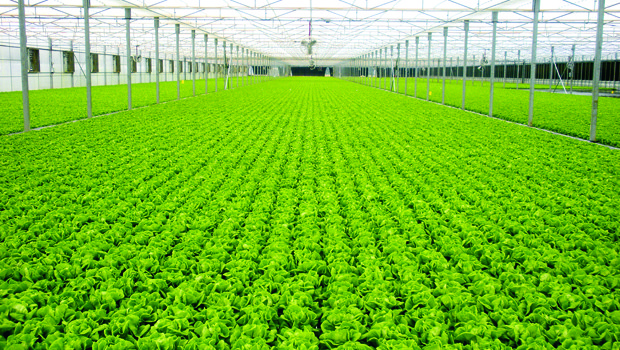 19
Kanat: insured risks
20
Kanat: insured branches
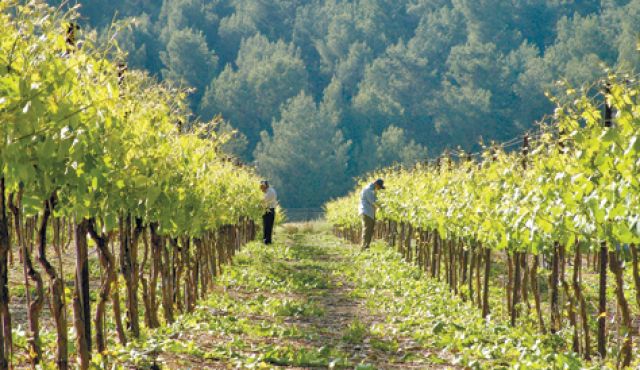 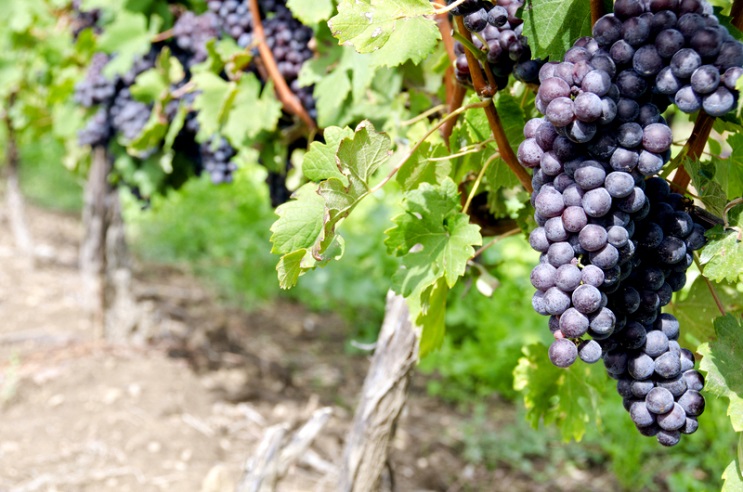 21
Kanat: Premium distribution(2015)
22
KANAT: Ongoing case
CA 54586-06-18 Kibbutz Eilot v. KANAT
Whether damage to the Majhoul dates was severe or light?
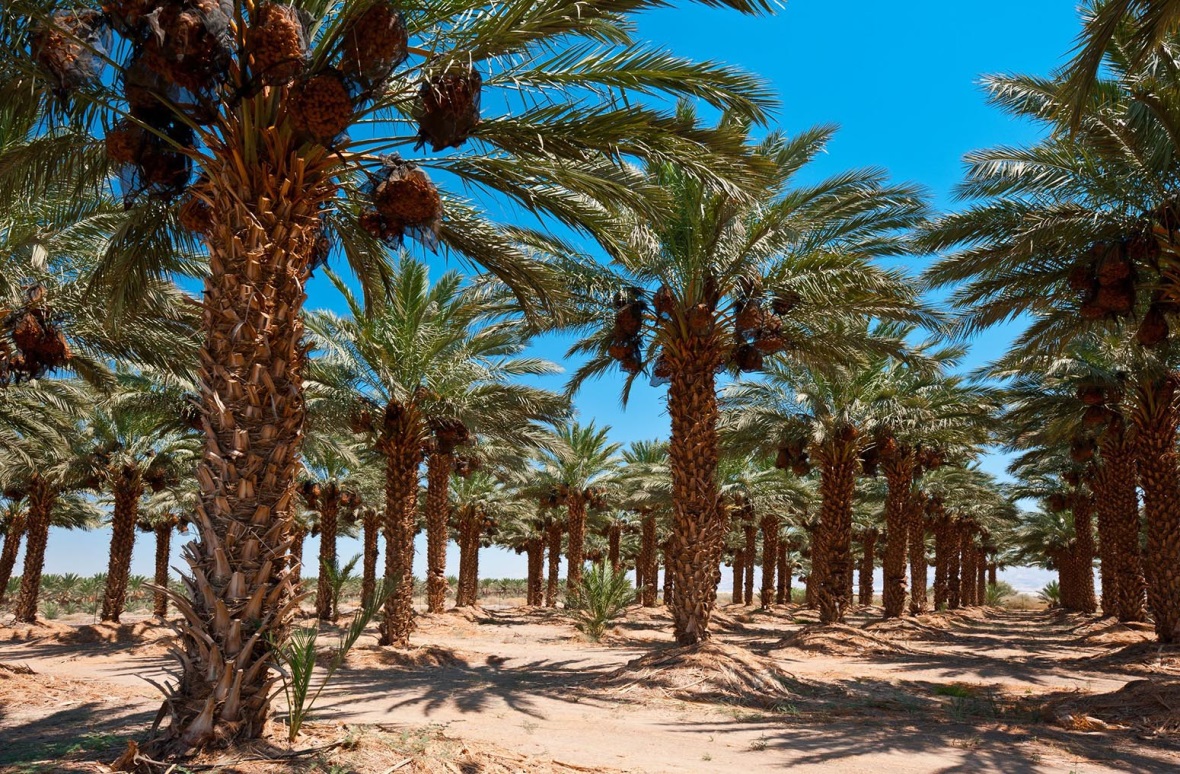 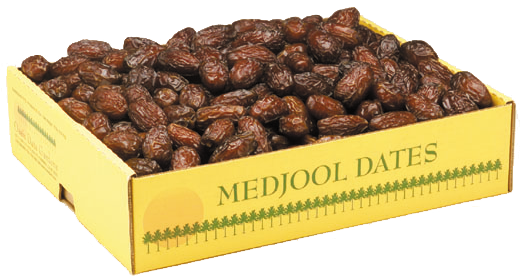 23
Technology in the aid of agriculture
Index Insurance initiatives for smallholder farmers
Blockchain “smart contract” Crop Insurance
Agrio: Artificial intelligence identifying plant diseases
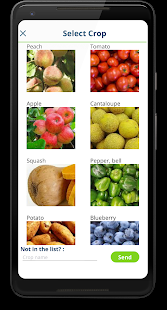 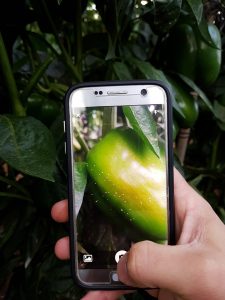 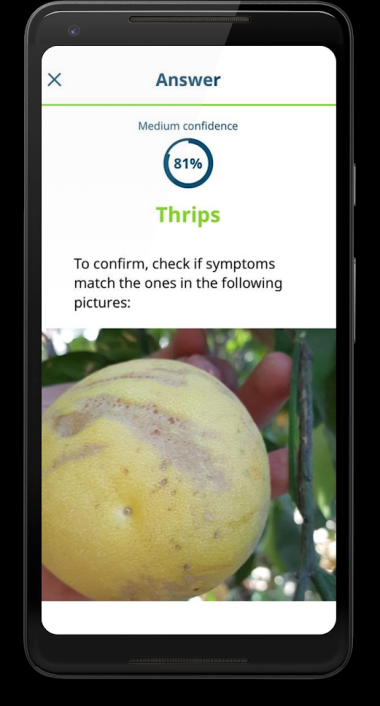 24
Thank you!Merci!
AIDA Morocco 
Conference, 
Marrakech
23 - 25 April 2019